3 класс
Занятие 11
Найди отличия
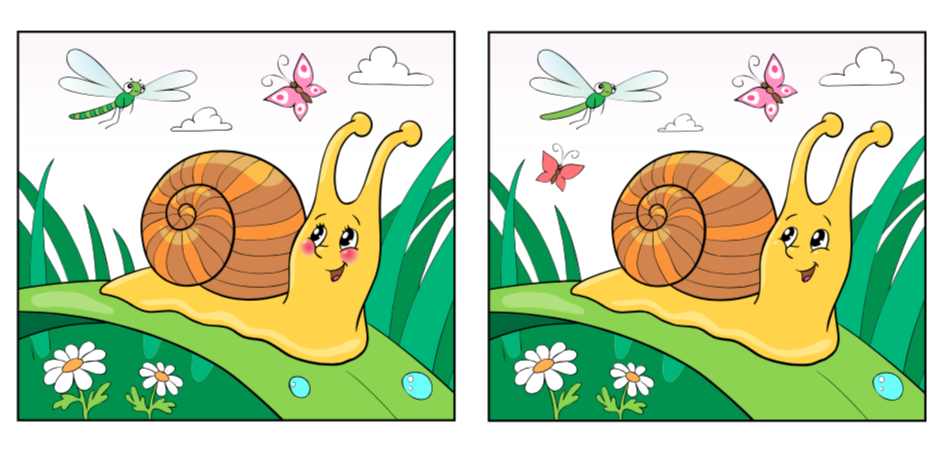 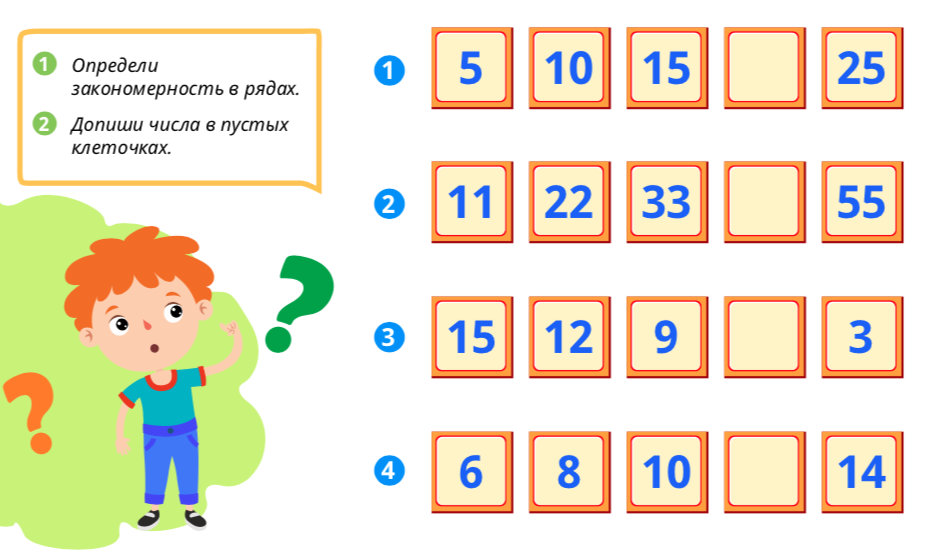 Найди лишнее слово
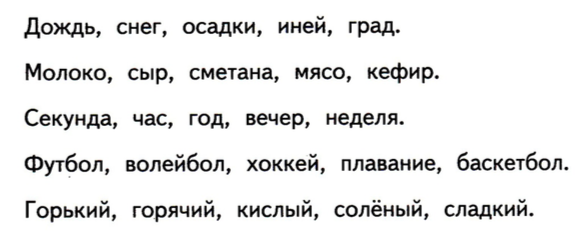 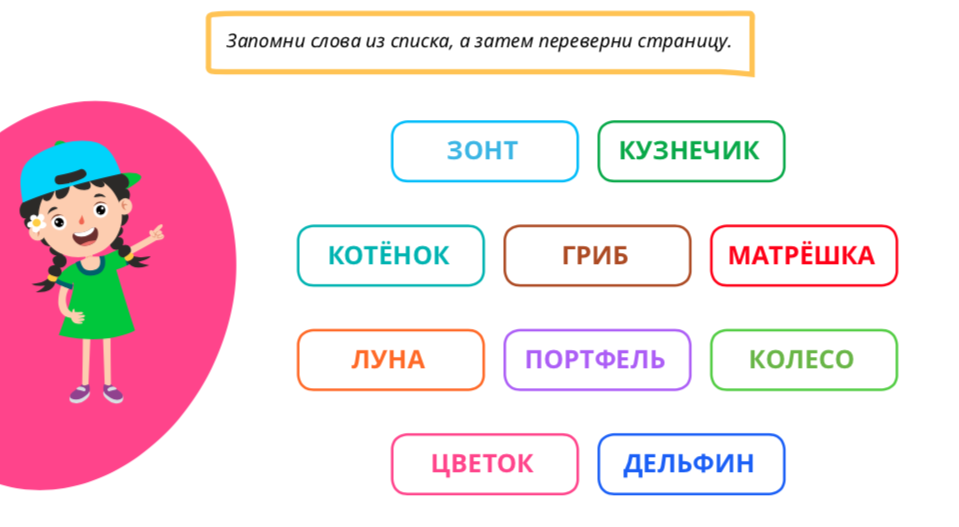 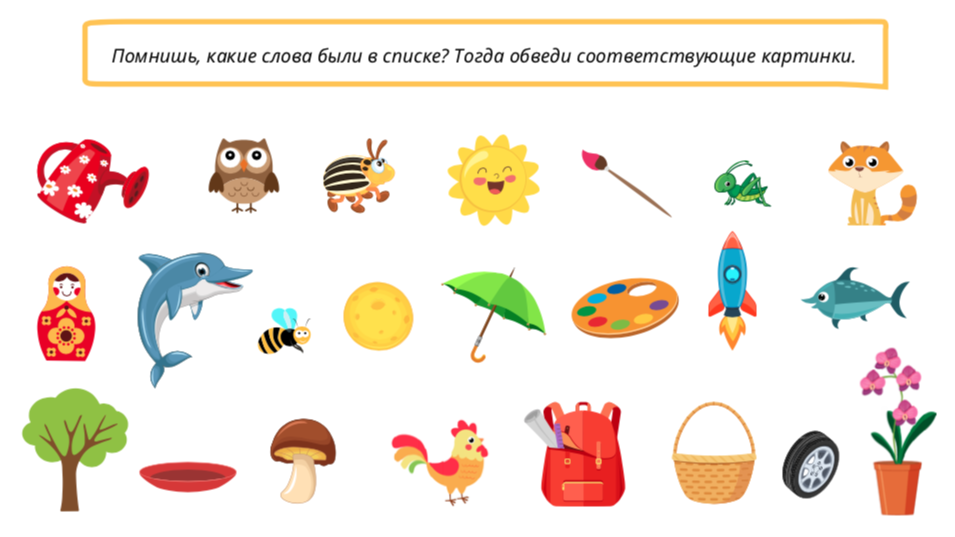 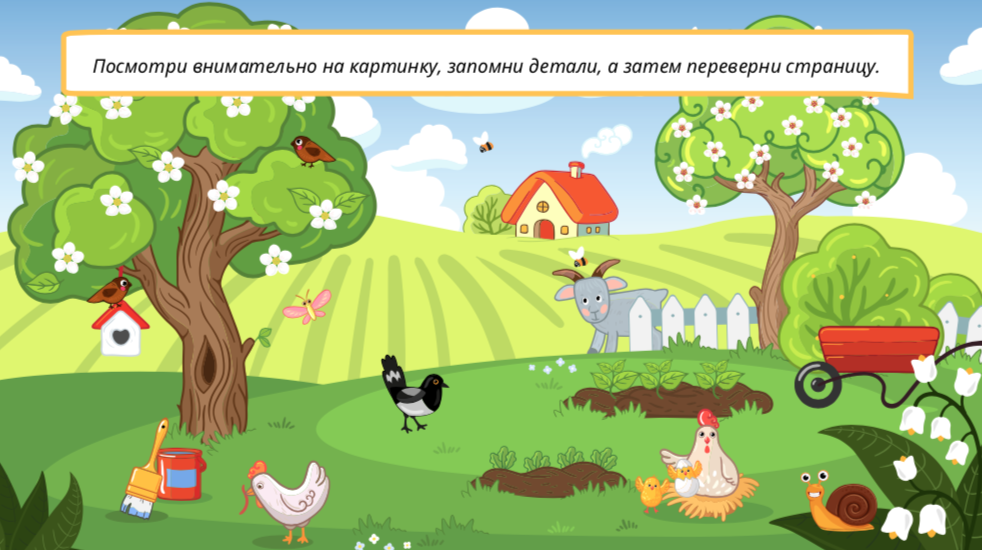 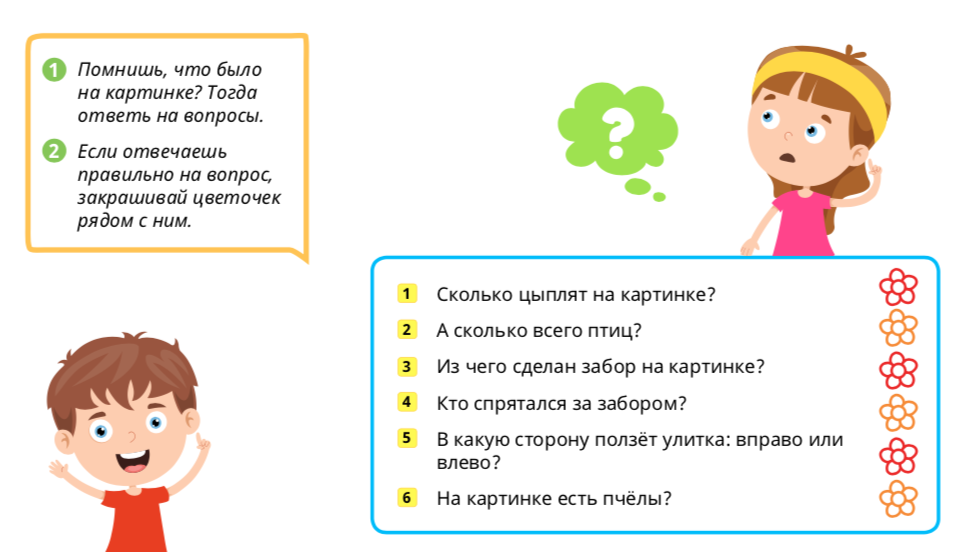 Прослушайте, а затем прочитайте стихотворение про лису.
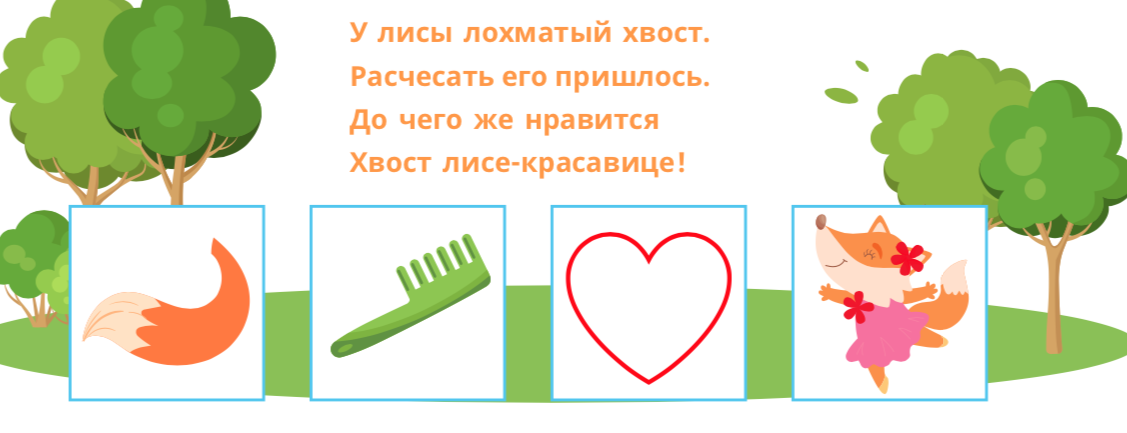 Вспомните и скажите, на каком месте должна стоять каждая картинка из стихотворения
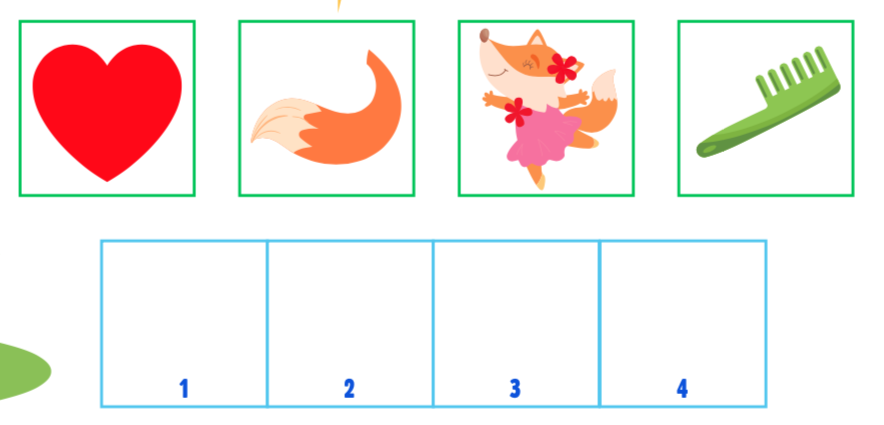 Вспомните, какая из картинок пропала? 
Какая строчка ей соответствует?
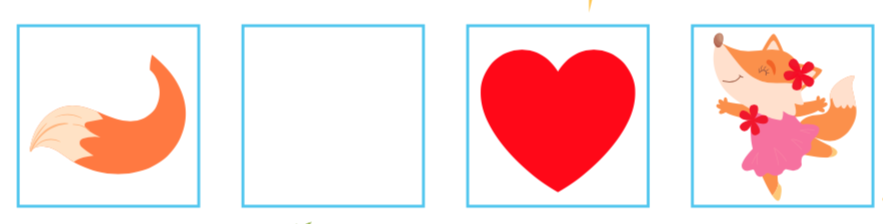 Вспомните все картинки из четверостишья
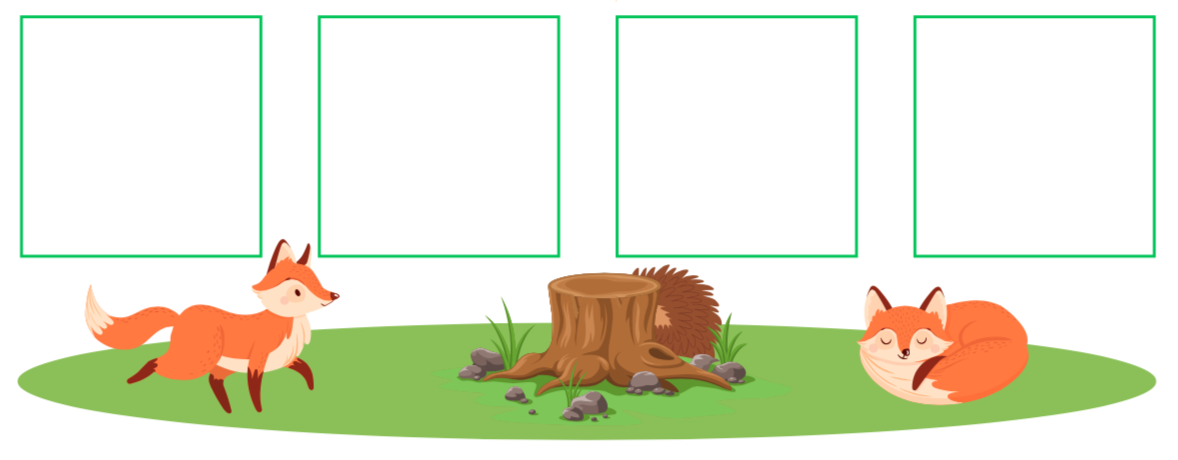 Сначала расскажите стихотворение по картинкам, 
затем попробуйте без подсказок.
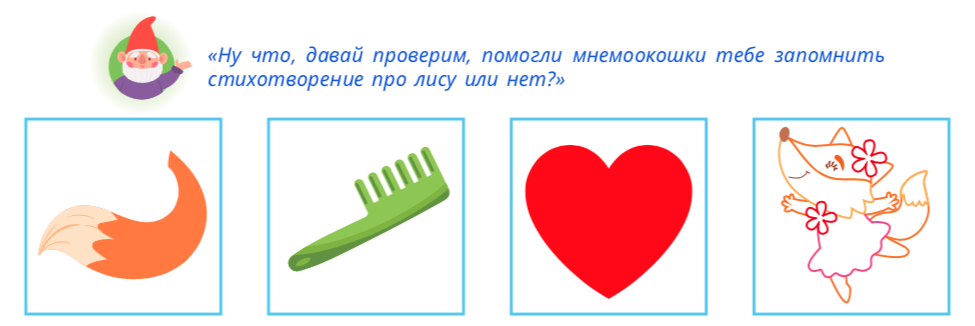